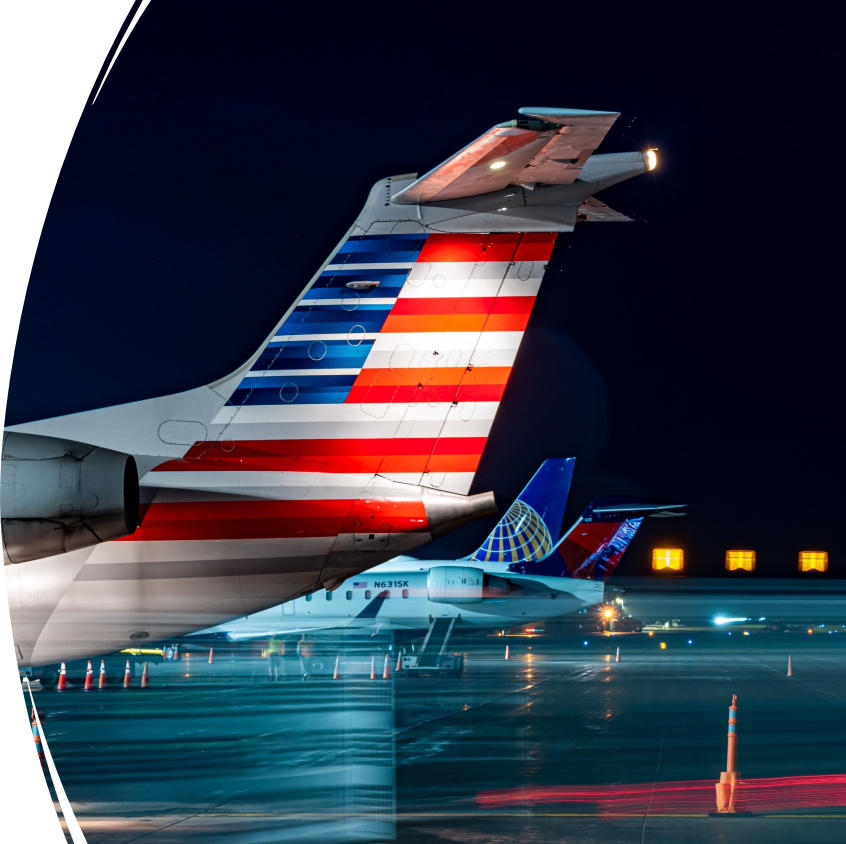 Duluth International AirportAir Service Update
DAA Board Meeting
20DEC22
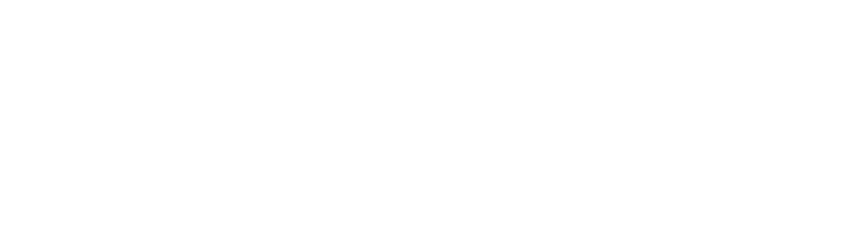 YTD enplanements                  -20% (2019)
YTD enplanements
     26% (2021)
November enplanements
     1% (NOV21)
DL passengers
     -32% (NOV21)
UA passengers
     182% (NOV21)
*Does not include Landline
%
DL -31% (NOV21)
UA 205% (NOV21)
LL -62% (NOV21)
*Incomplete 2020 Landline data
DLH Future Scheduled Capacity: December-April
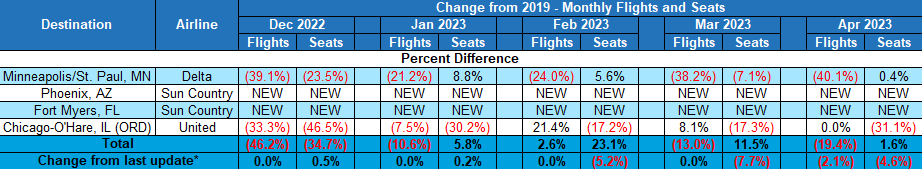 DLH December 5 Update  | 4
Air Service News and Notes

National Notes
DL preliminary agreement with pilots’ union
30%+ wage increases
clause guaranteeing that they’re the highest paid in the industry
UA and AA likely to follow suit
Sun Country adjusted RSW schedules for January through April 
Suspending and/or tagging several 
Markets include DLH, MSN, RST, and GRB
SkyWest indicates that pilot attrition peaked in October and has been improving since; they hope to see steady improvement in the availability of pilots going forward
AA capacity will be up over 50% in aggregate in ORD markets under 500 miles 
Appears to target market where DL has pulled back
Could bode well for AA’s return to DLH???
Local Notes
SY’s RSW route is still planned for the upcoming winter season
RSW marketing is active
Route Map
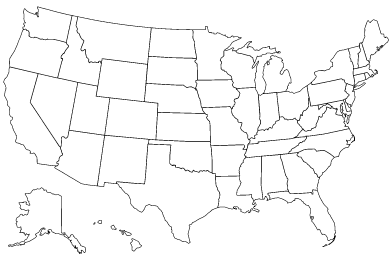 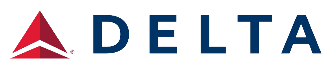 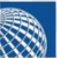 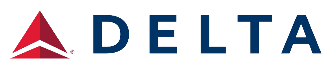 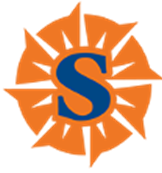 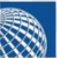 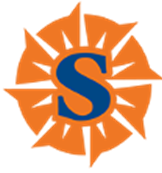 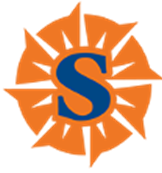 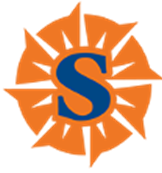 MSP Daily

ORD Daily

RSW, PHX Seasonally, IFP Charters
DLH Advanced Bookings
DLH December 5 Update  | 6
DLH Leakage
DLH December 5 Update  | 7
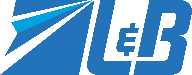 *Source: ArcCorp
Top 30 U.S. Airports seat capacity change: November 2022 vs 2019
DLH November 14 Update  | 8
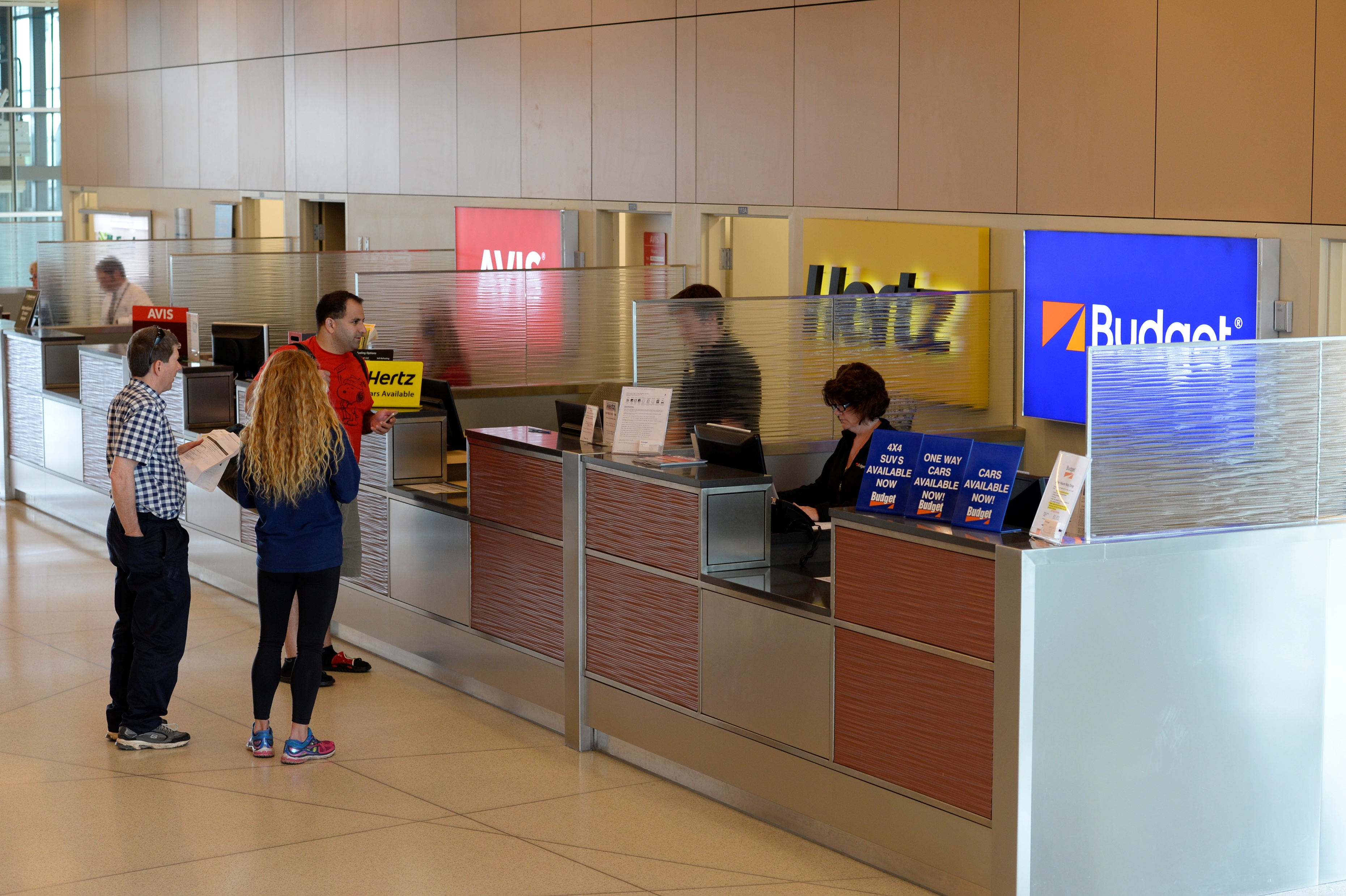 Duluth International Airport Key Activity MetricsGlobal Pandemic Recovery
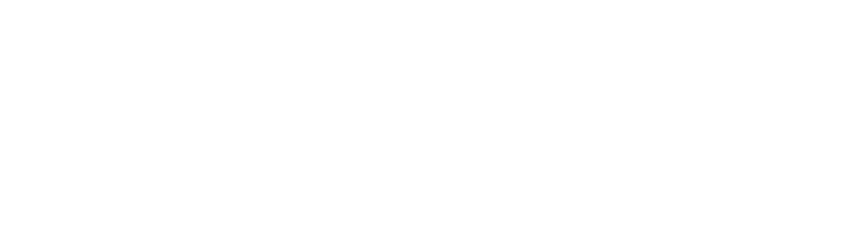 12/19/2022
9
Air Cargo
Freight-in volume has softened the last 4 months compared to the same period 2021 and 2022
Freight-out has also softened the last 4 months compared to the same period 2021 and 2020
Fuel Sales
-16% YTD Fuel Sales (2019)
20% YTD Fuel Sales (2021)
May 2022 
-19% (MAY19)
26% (MAY21)
Rental Car
YTD Gross Receipts -4% (2019)
May 2022 
-12% (MAY19)
18% (MAY21)
Parking Lot
YTD Gross Receipts 9% (2019)
May 2022 
0% (MAY19)
30% (MAY21)
Restaurant
YTD Gross Receipts 17% (2019)
Jun 2022 
-33% (JUN19)
17% (JUN21)